일본의
학교에 대하여
DU인재법학부 공직법학전공
21*41**4 정*영
INDEX
하나. 학교의 역사

둘. 일본 학교의 종류

셋. 일본 학교의 제도

넷. 일본 학교의 특징

다섯. 교육 제도의 다른 나라와의 차이점

여섯. 결론
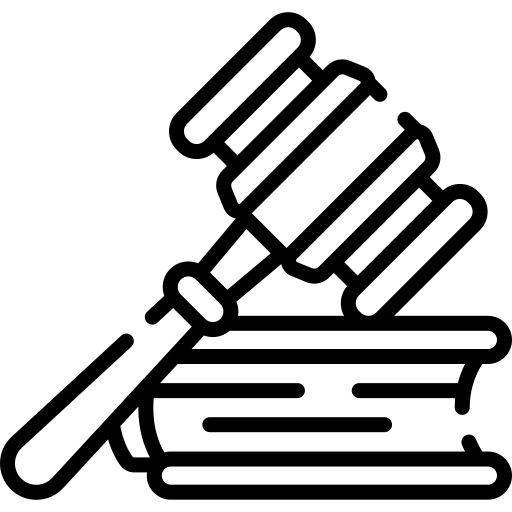 701년 율령
학교의
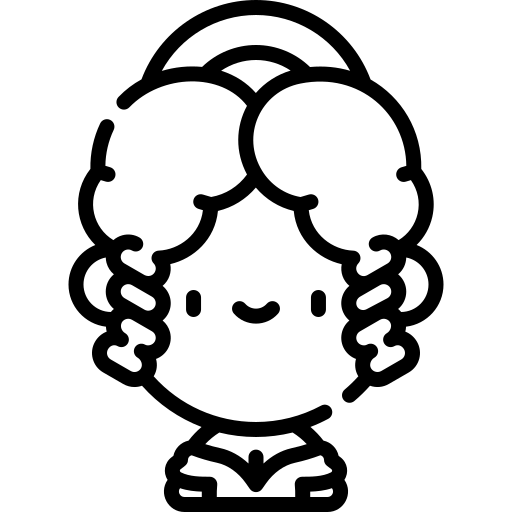 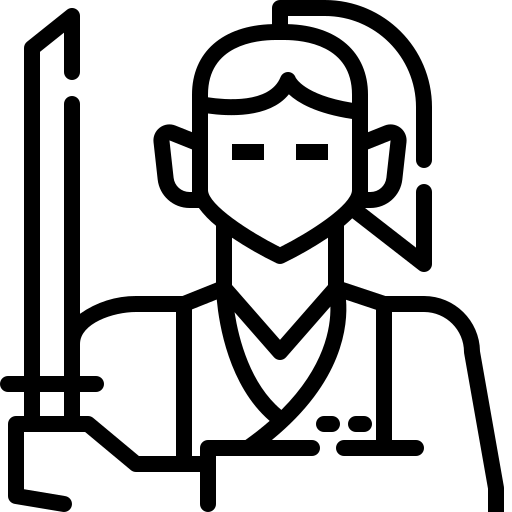 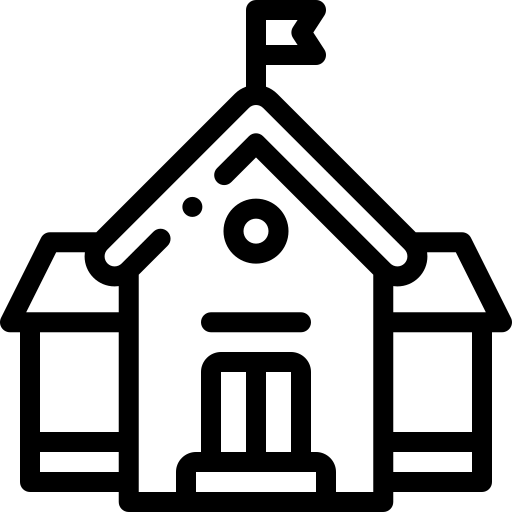 귀족
무사
역사
에도 시대 > 일반 서민의 학습 제공 > 서당
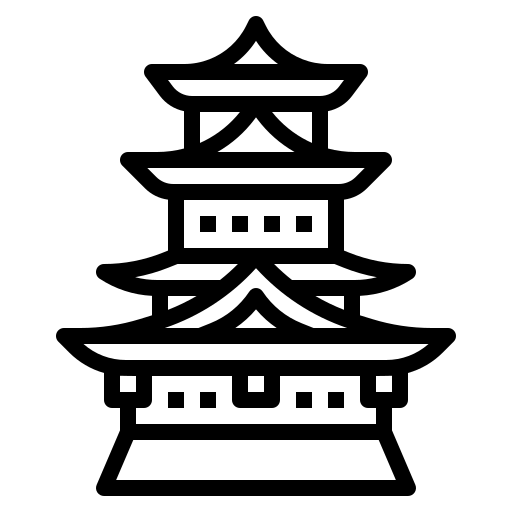 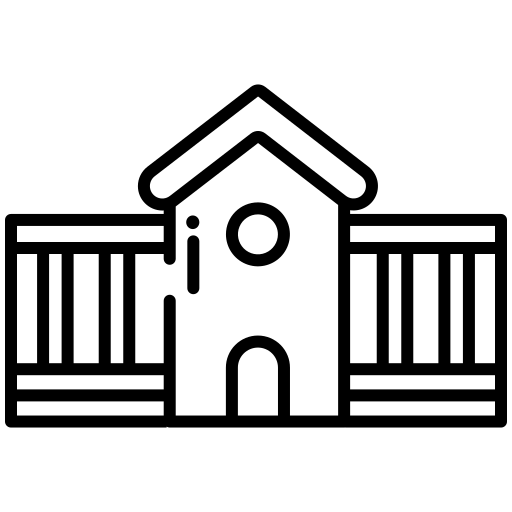 서양 모방 > 초 중 고 > 현대적인 학교 제도
메이지 시대
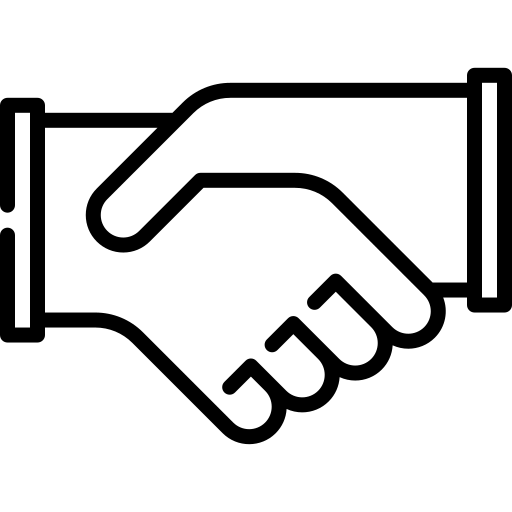 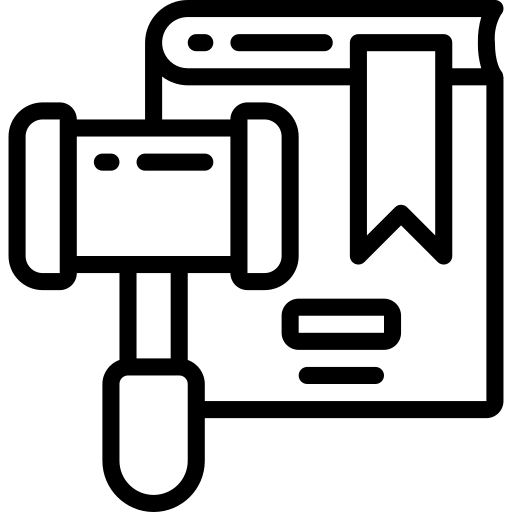 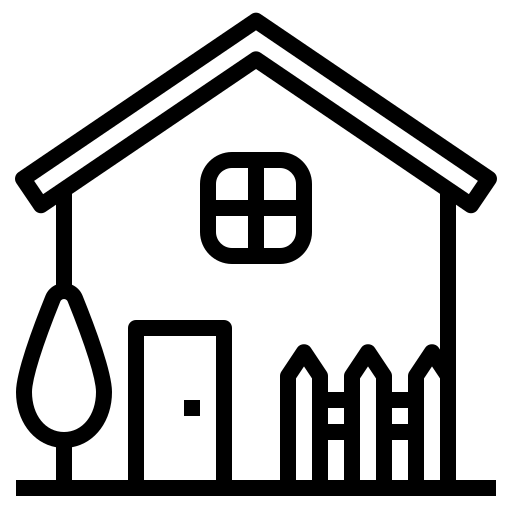 예의 범절
지역 사회 규칙
학교의
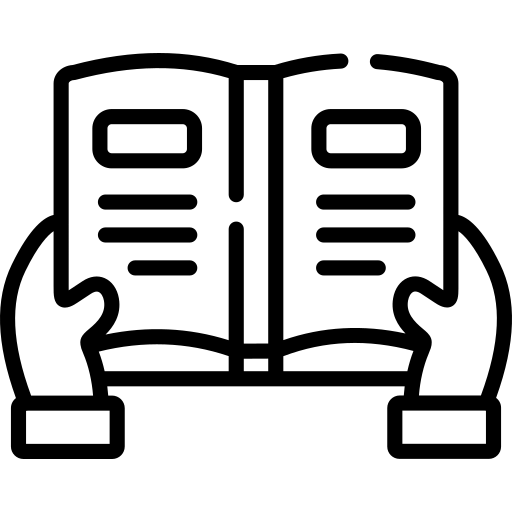 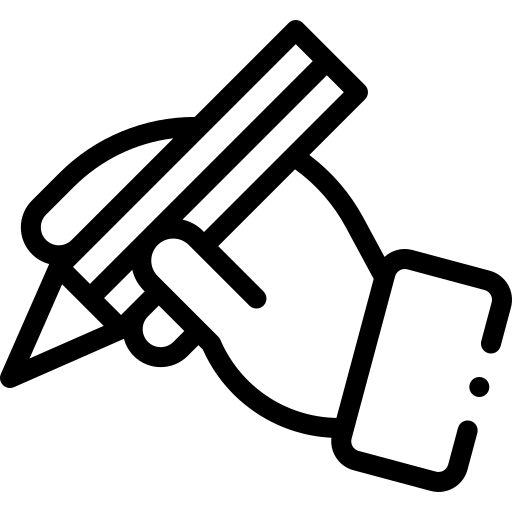 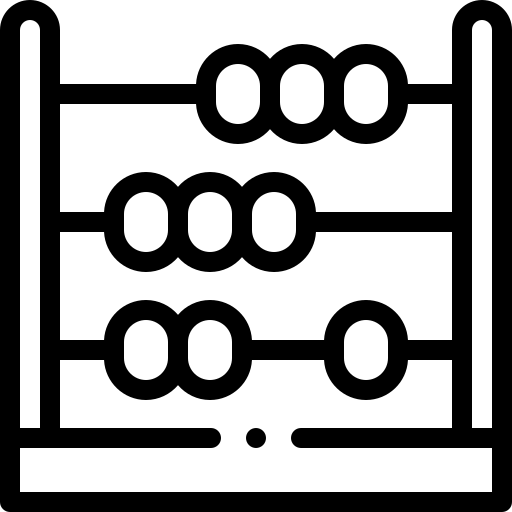 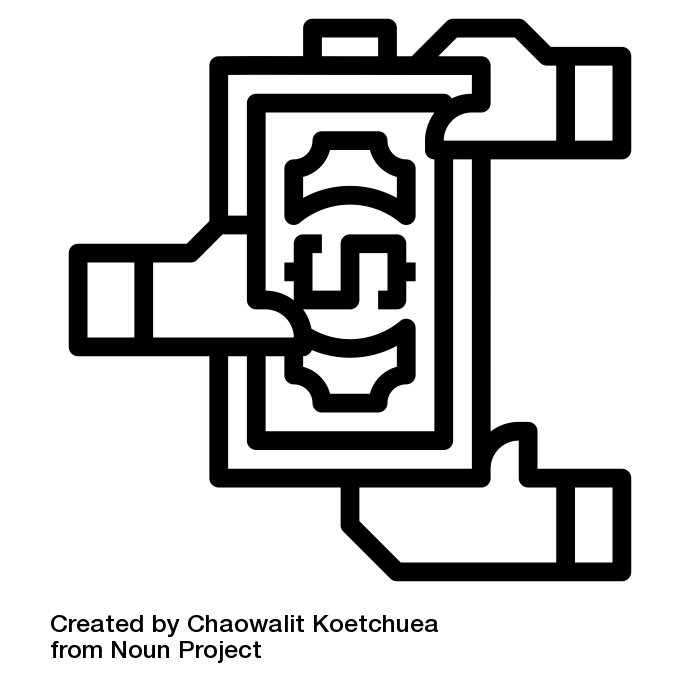 주판
읽기
쓰기
역사
에도 중기 > 화폐 경제 발달 > 일상적인 상거래
상인 계층
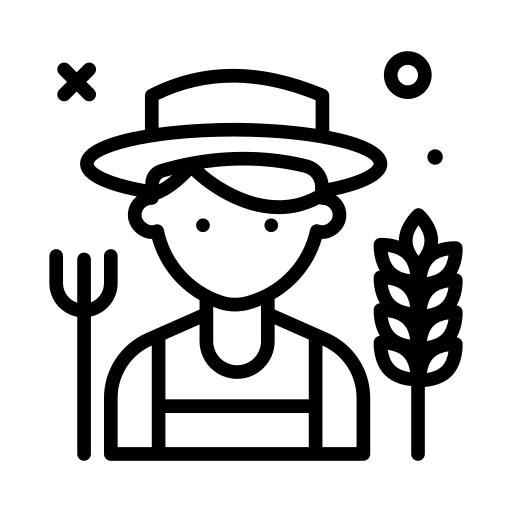 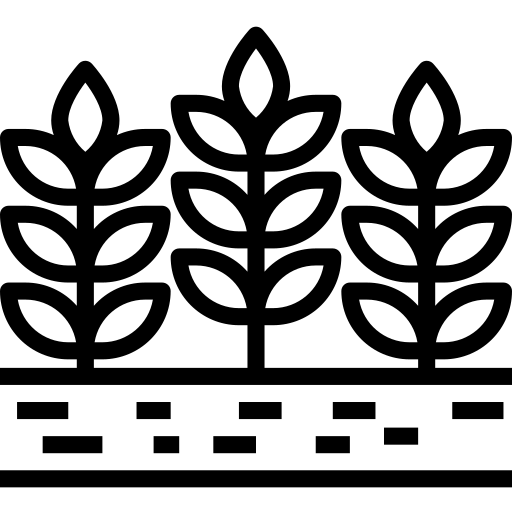 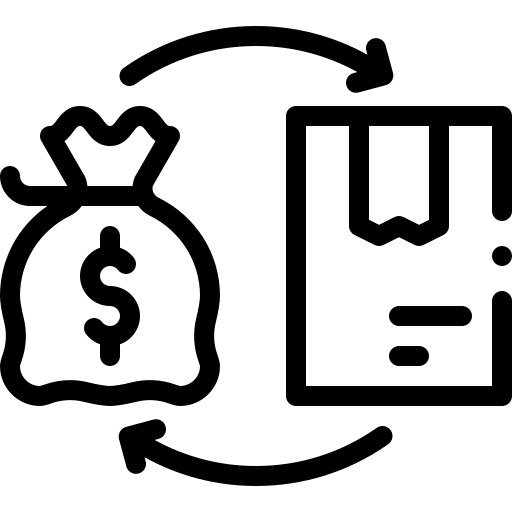 작물의 제배
판매
농민 계층
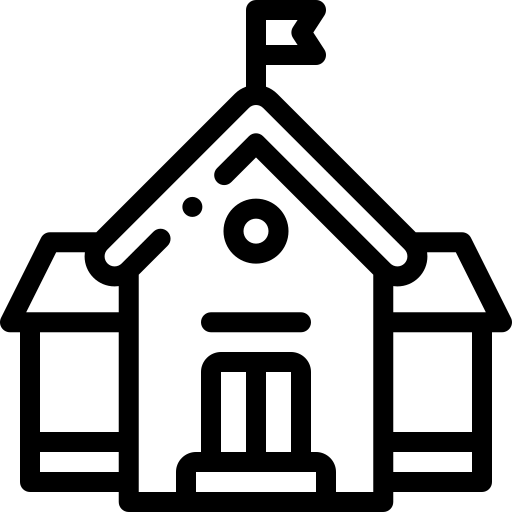 학교의
서당의 설립
역사
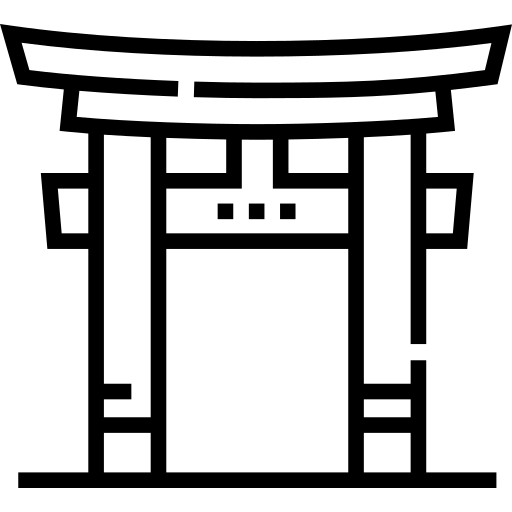 사범 학교 및 초등학교 설립
메이지 초기
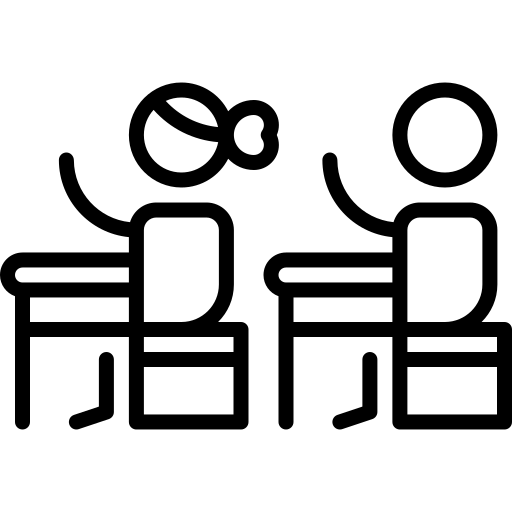 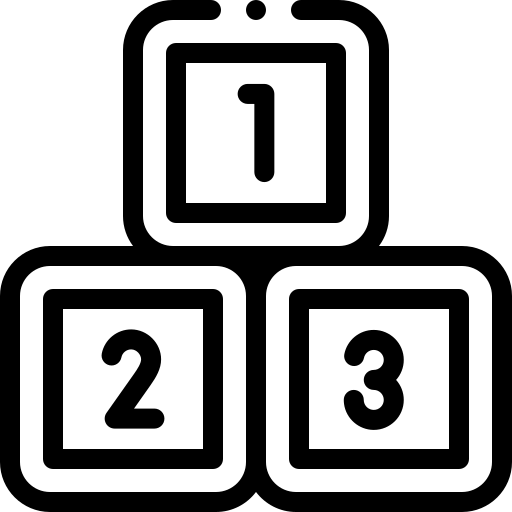 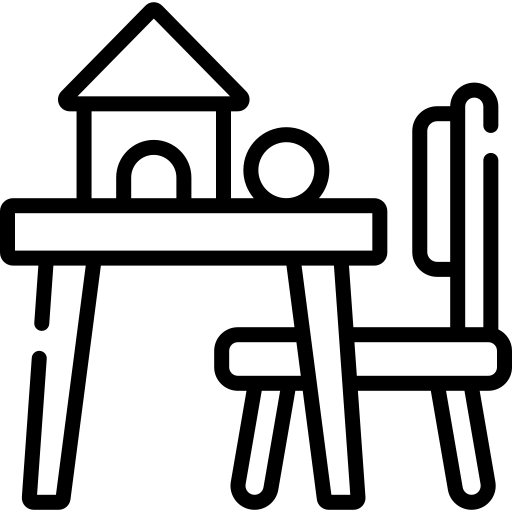 유아 보육
심신 발달
의무 교육과 그 기초를 가르치는 곳
일본 학교의
유치원
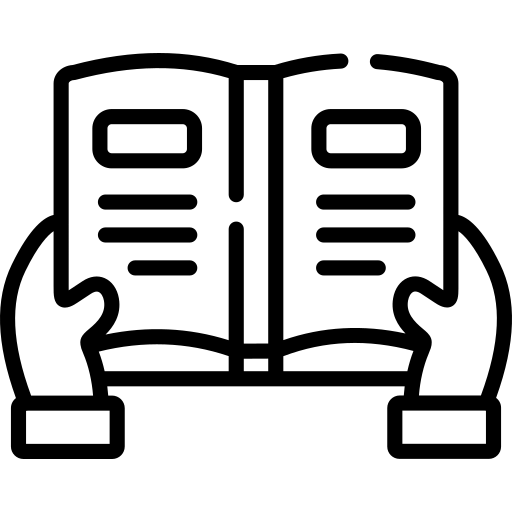 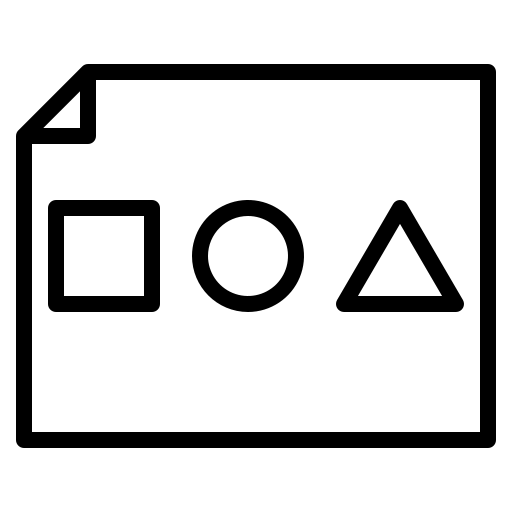 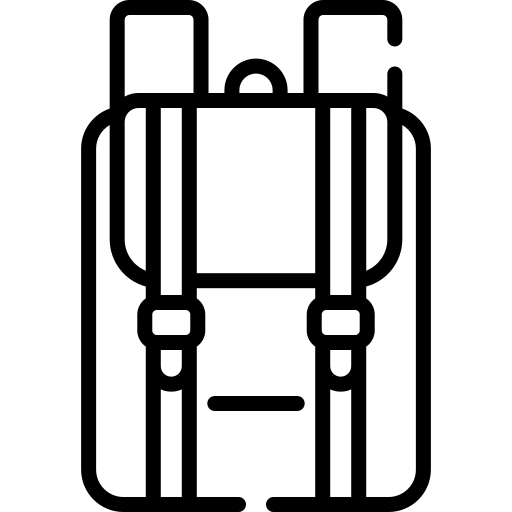 종류
일반 교육 중
가장 기초적인 것
심신 발달의 의무교육
초등학교
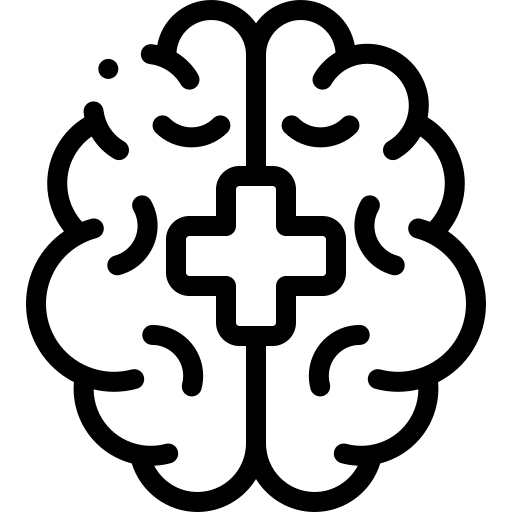 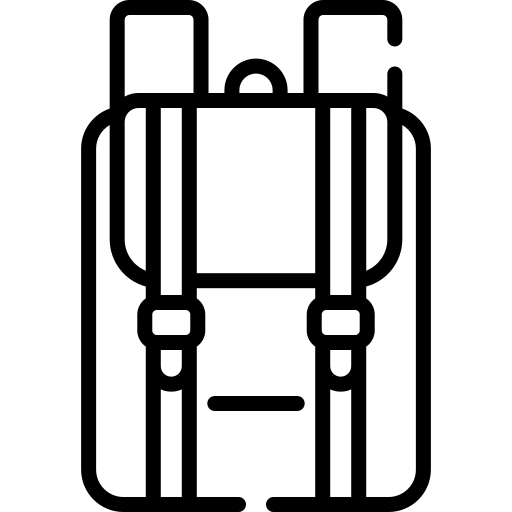 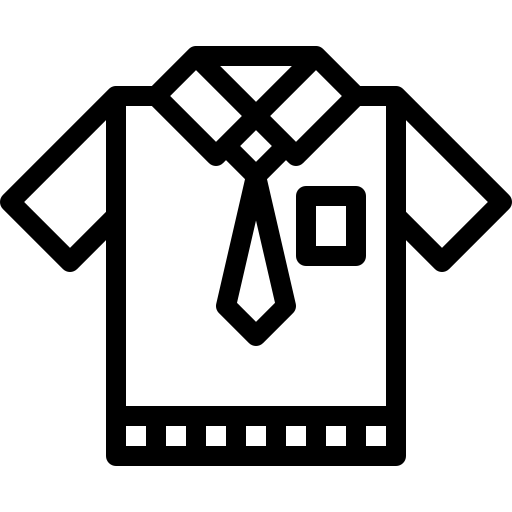 심신발달
초등학교 기초
중학교
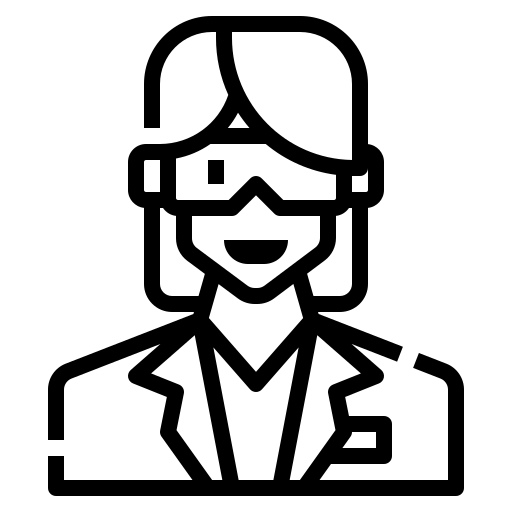 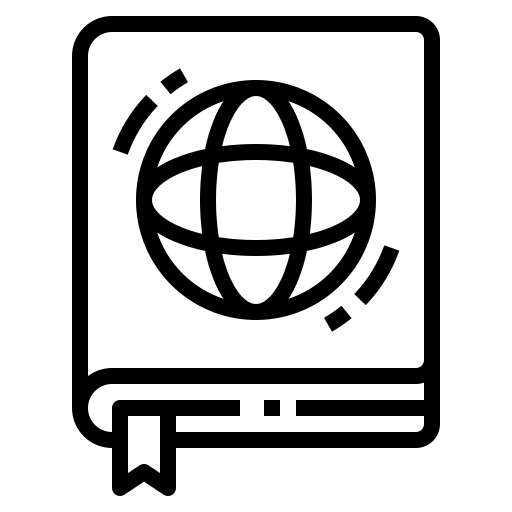 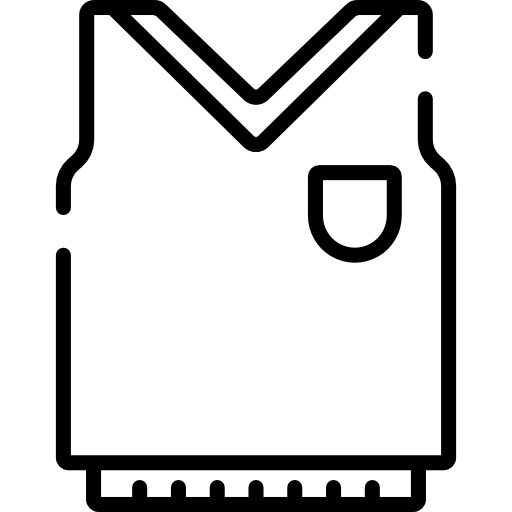 보통 교육
전문 교육
일본 학교의
중학교 교육 위의 심신 발달과 진로
고등학교
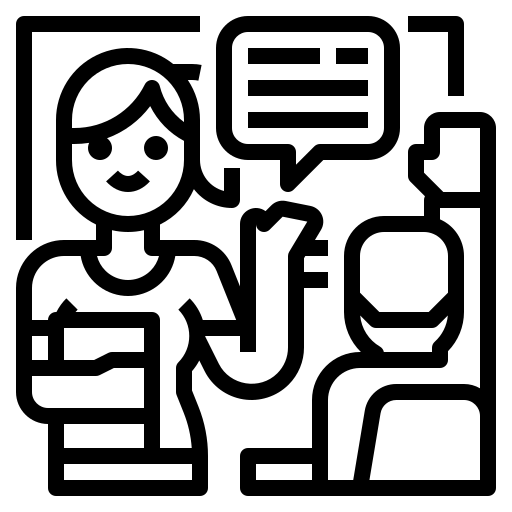 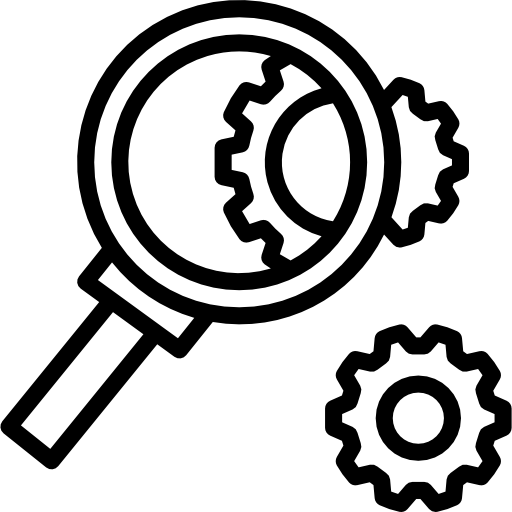 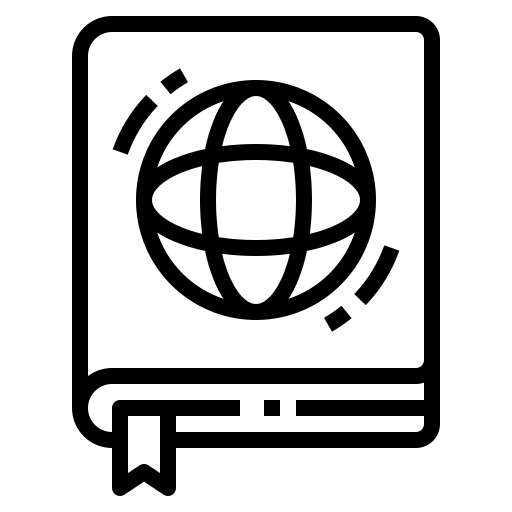 종류
연구 지도
특별 사항 교수
고등학교, 이에 준하는 학교 졸업자 or 이에 준하는 학력
전공과
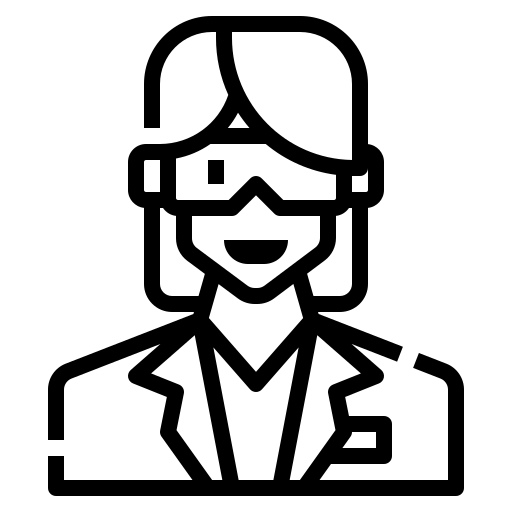 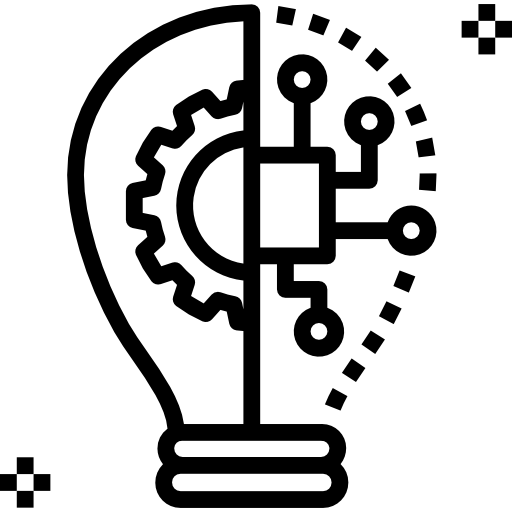 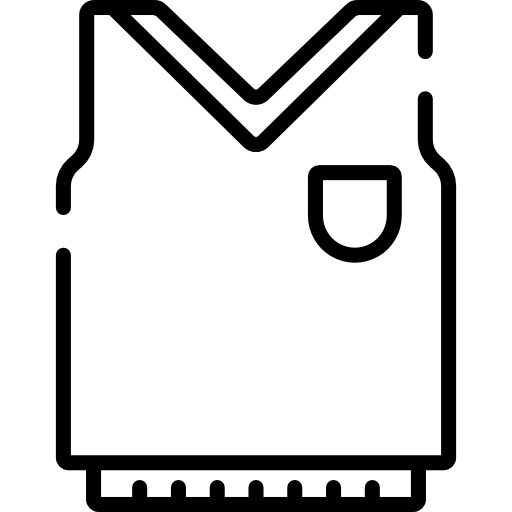 고등학교 입학 자격
특별한 기술 교육
별과
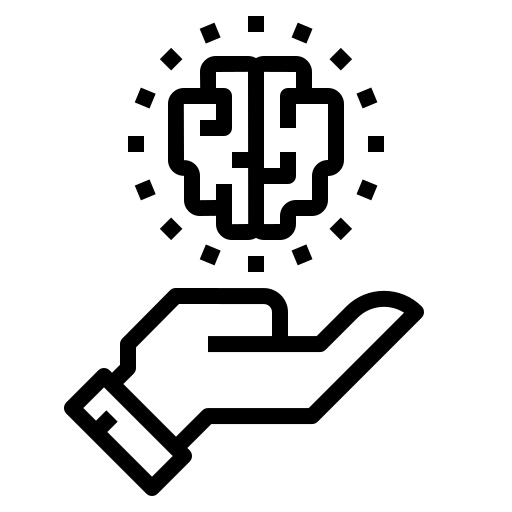 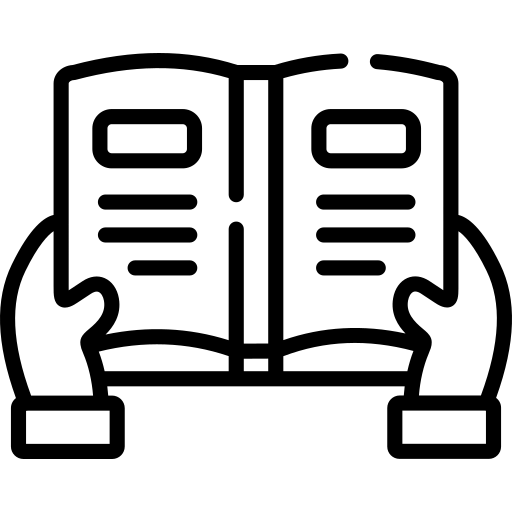 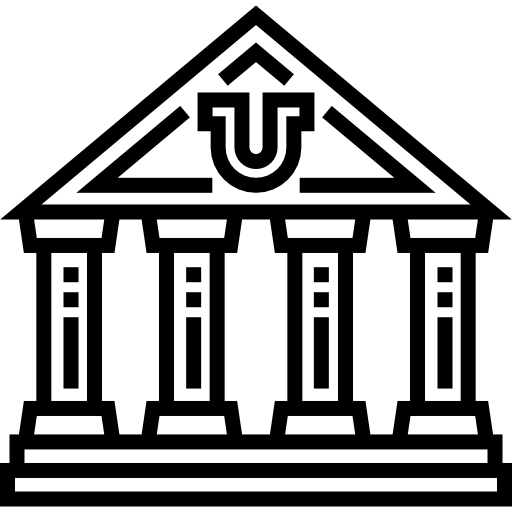 전문 학문 연구
일본 학교의
지식 전수
대학교
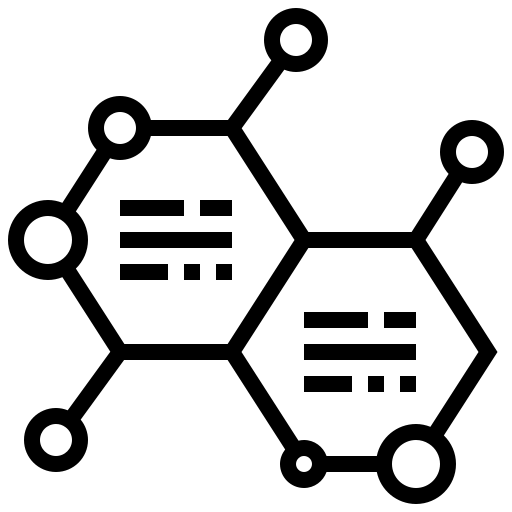 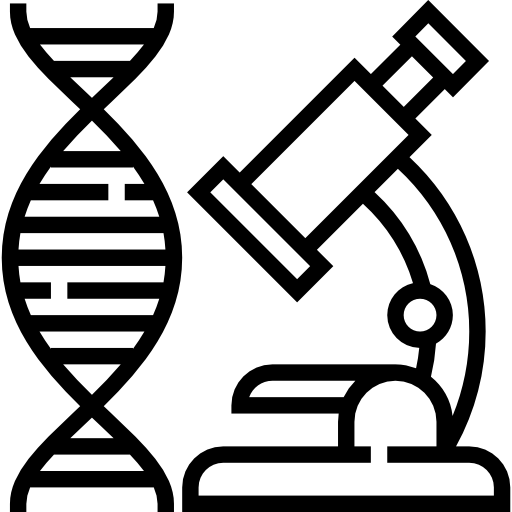 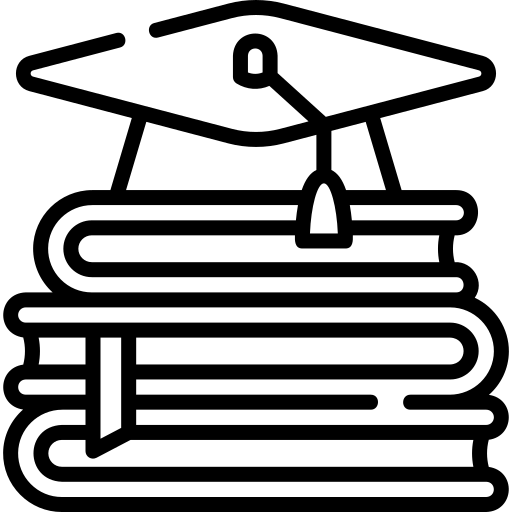 종류
학술 응용 연구
고도의 전문성 요구
대학원
他
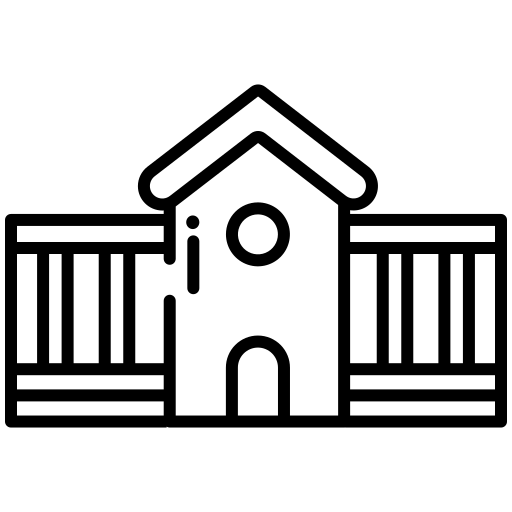 고등 전문 학교 중등 전문 학교
특별 지원 학교
그 외
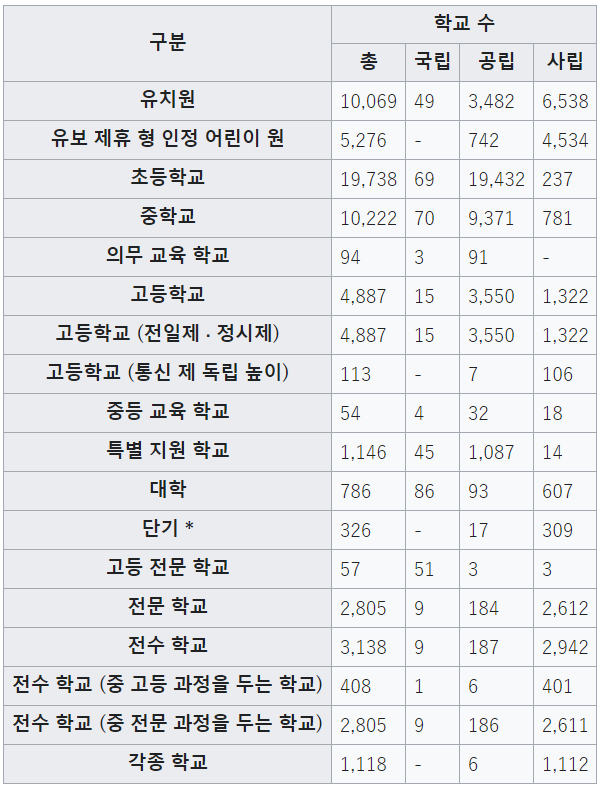 일본 학교의
종류
+ 문부 과학성 (文部科学省) 

일본의 행정 기관 중 하나
교육, 학술, 스포츠, 문화 및 과학 기술 진흥 등을 관장

약칭은 もんかしょう
문부 과학성의 학교 기본 조사의 학교 수(2019년 5월1일)
인구수 감소에 따른 학교 수 감소 ?
https://youtu.be/Qjxm6loWwrw

0:23~1:26
일본 학교의
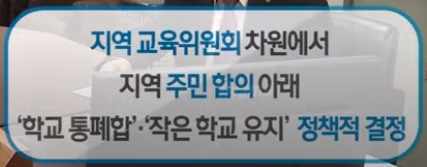 종류
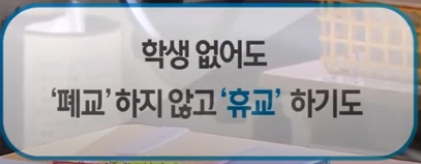 学園
がくえん
学院 
がくいん
학원
일본 
학교의
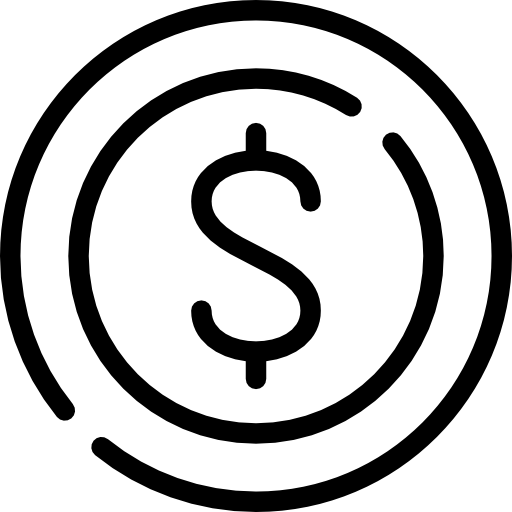 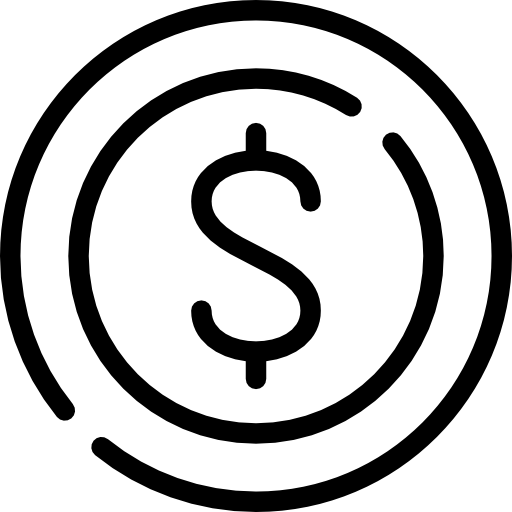 주로 사립
사립
제도
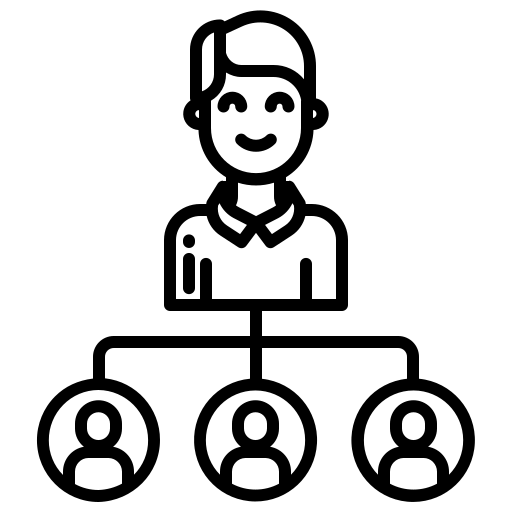 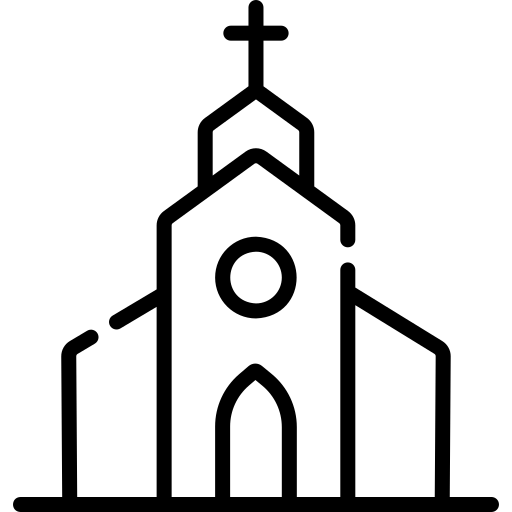 초 중 고 대학 중
2개 이상의 학교 함께 운영
종교 재단에서 설립한 경우 多
그렇다면 일반 학원은?
일본
학교의
일반 사교육의 학원
塾
じゅく
제도
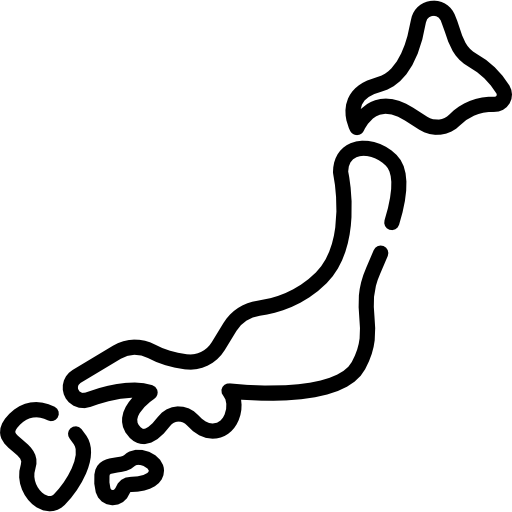 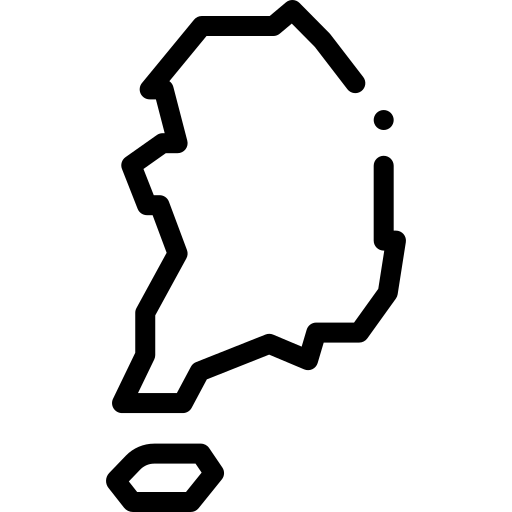 일본 학교의
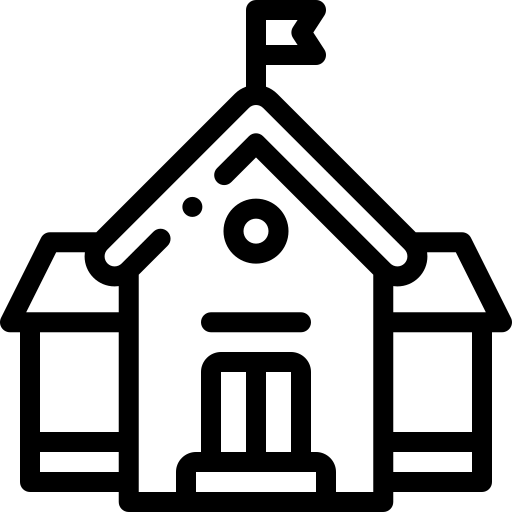 한국
일본
초등학교 6학년 
중학교 3학년
고등학교 3학년
특징
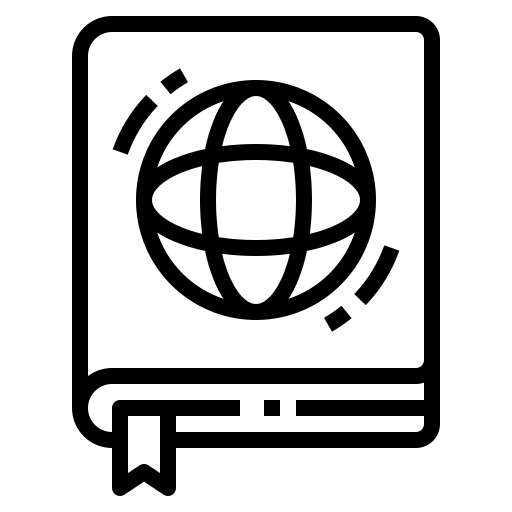 초등학교 
중학교 
의무교육
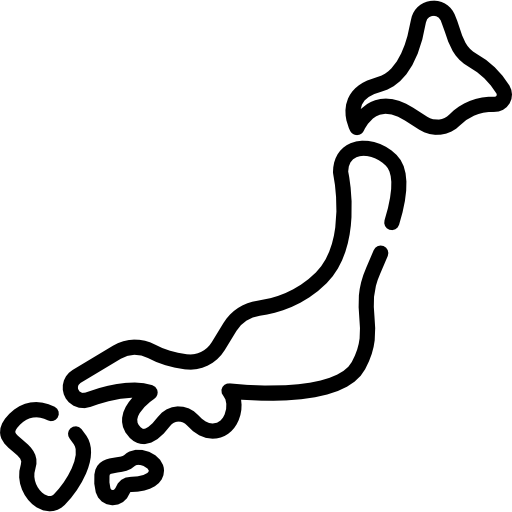 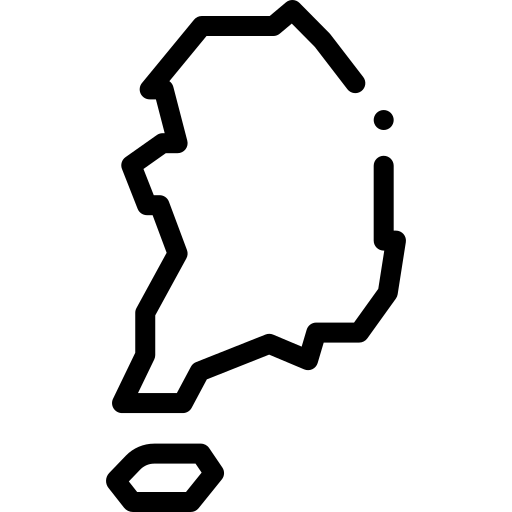 일본 학교의
한국
일본
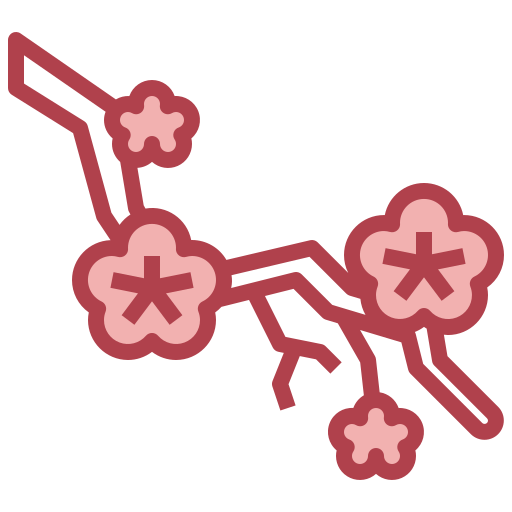 특징
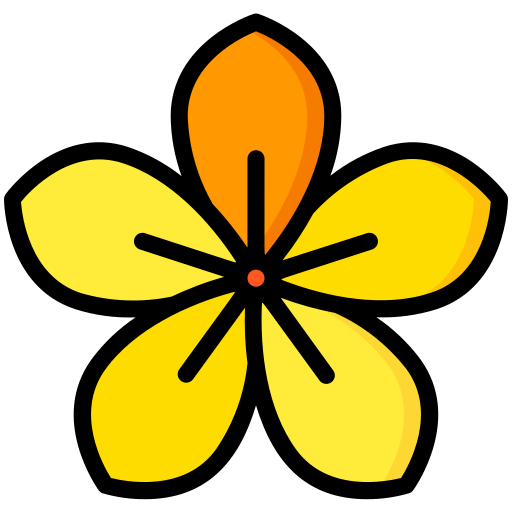 3월 학기 시작
4월 학기 시작
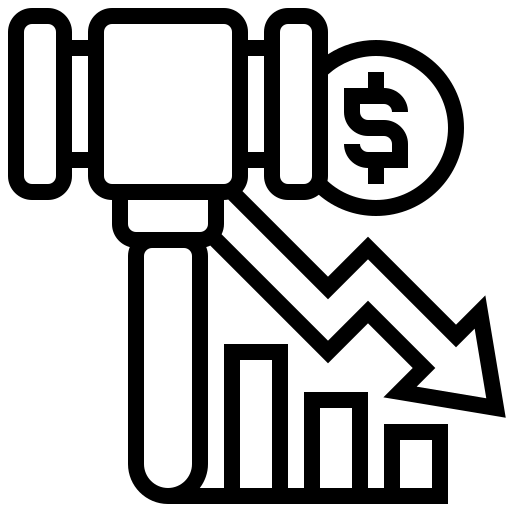 난방의 국가 부담 절감
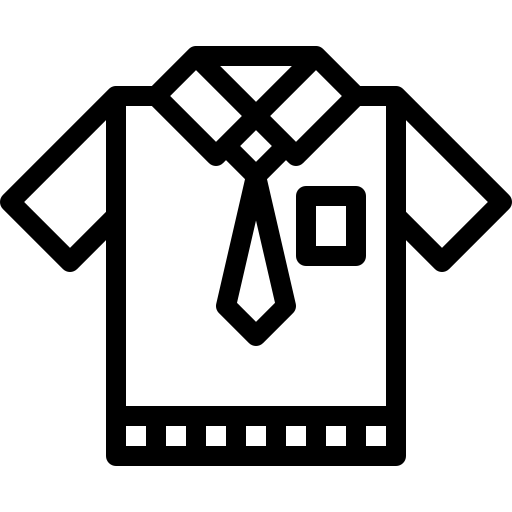 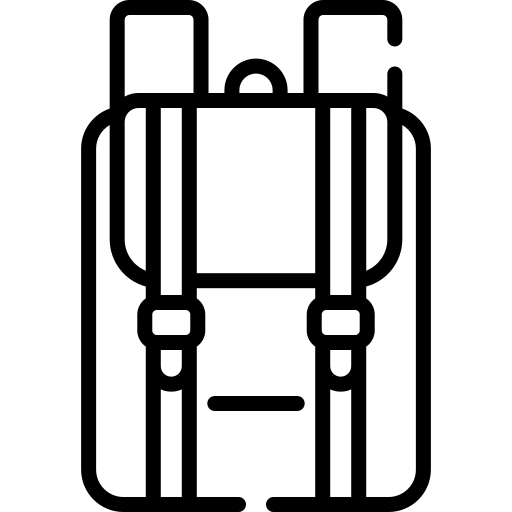 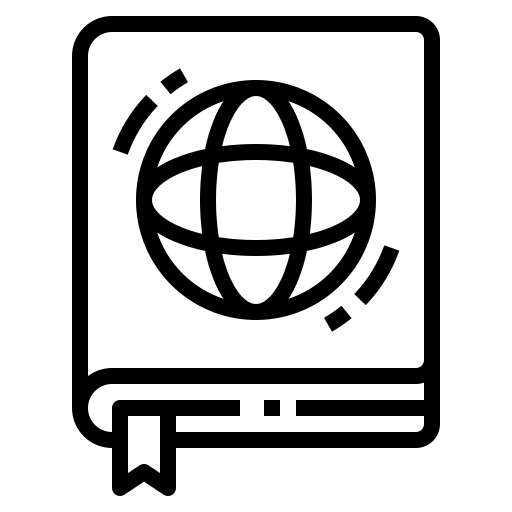 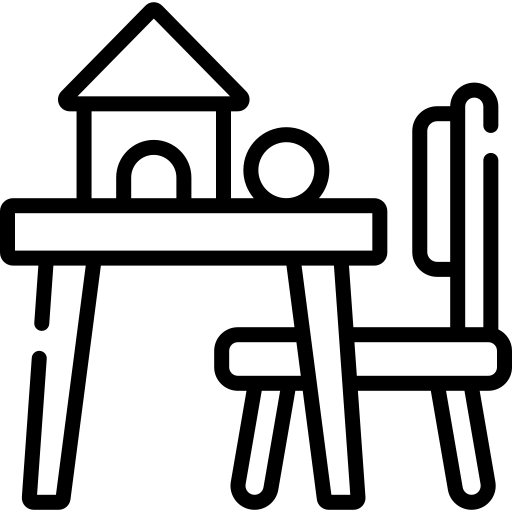 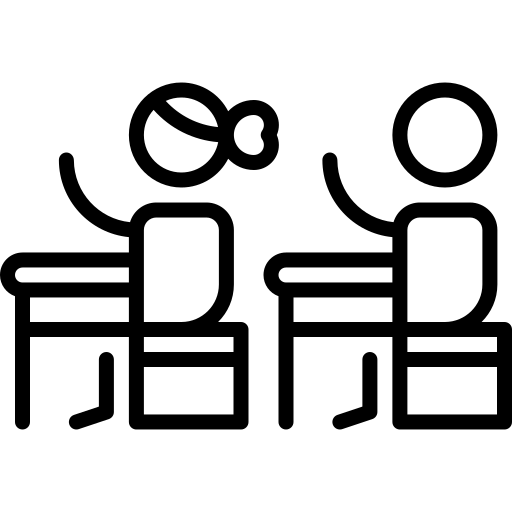 일본 학교의
유치원
의무교육
초등학교
중학교
초등교육
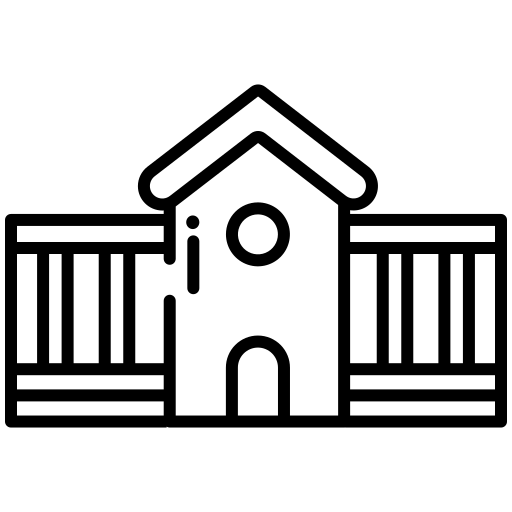 고등학교 보통과
중등 교육 학교
고등 전문 학교(1-3학년)
고등학교 전공과 등
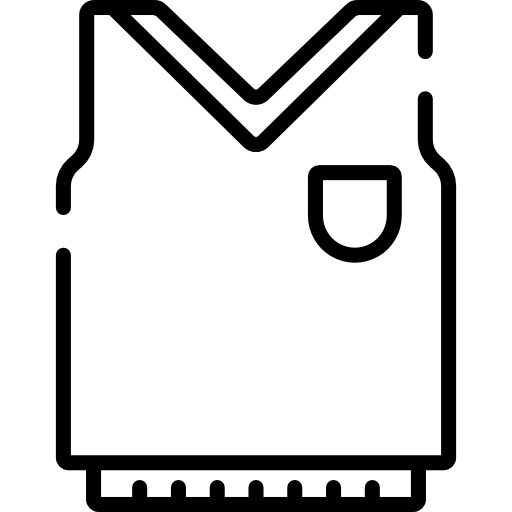 특징
후기 중등 교육
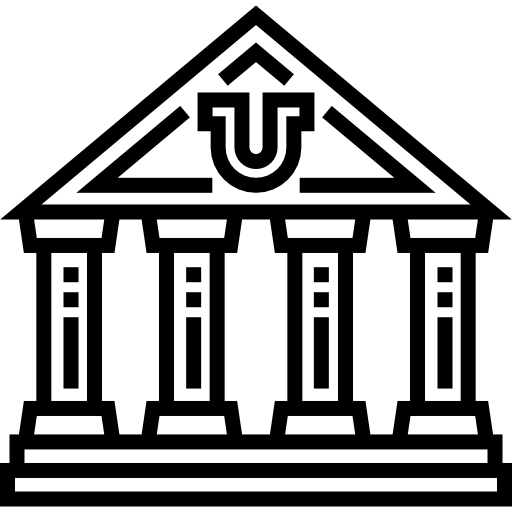 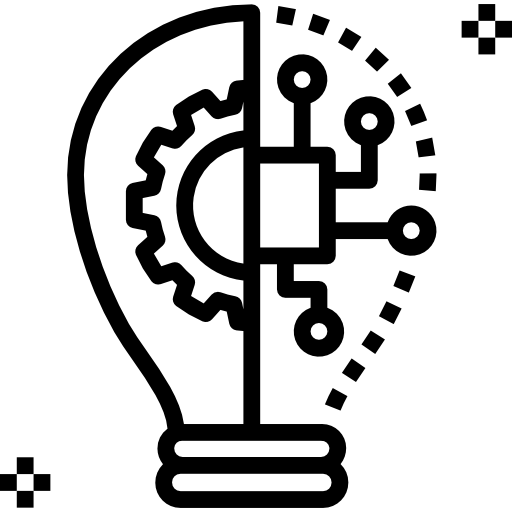 고등 전문 학교(4-5학년)
전수 학교 전문 과정
대학 학부
대학원
고등 교육
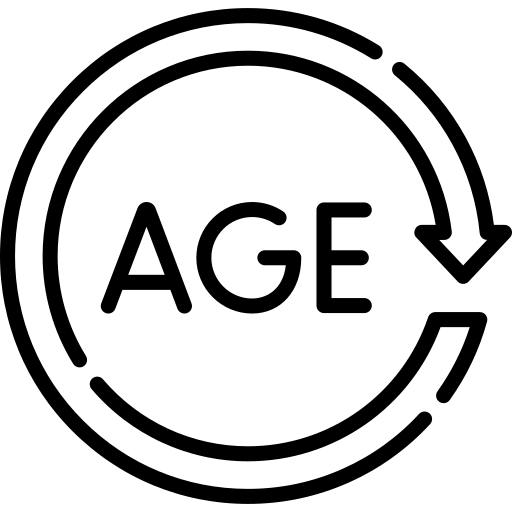 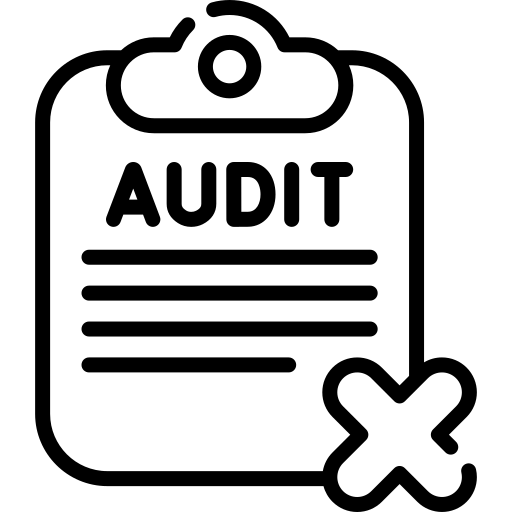 많지 않음
월반, 유급
나이 주의
일본 학교의
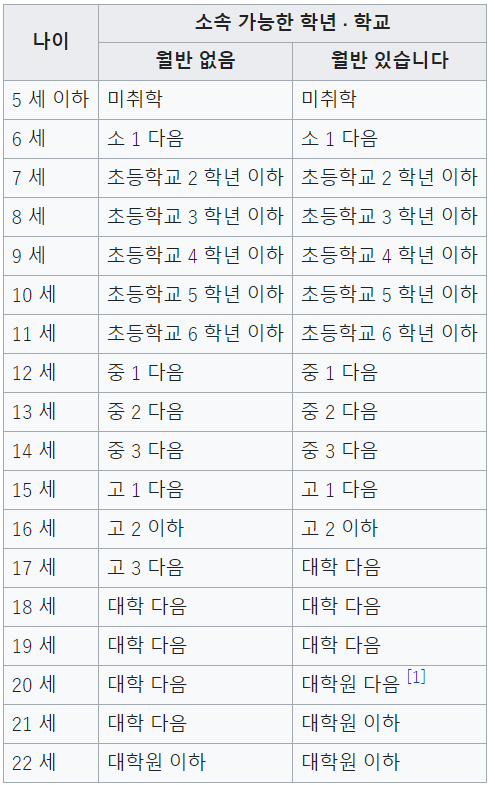 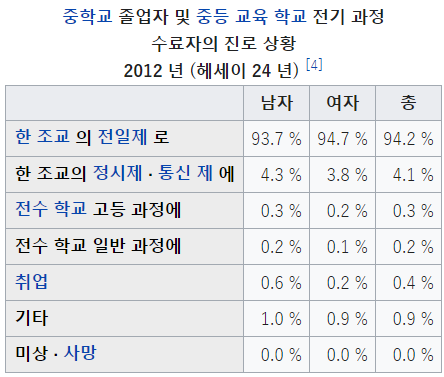 특징
매체에서 다루는 일본 학교의 특징
급식
일본 학교
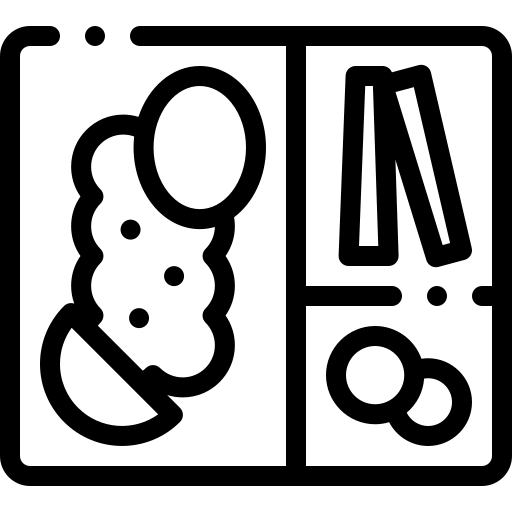 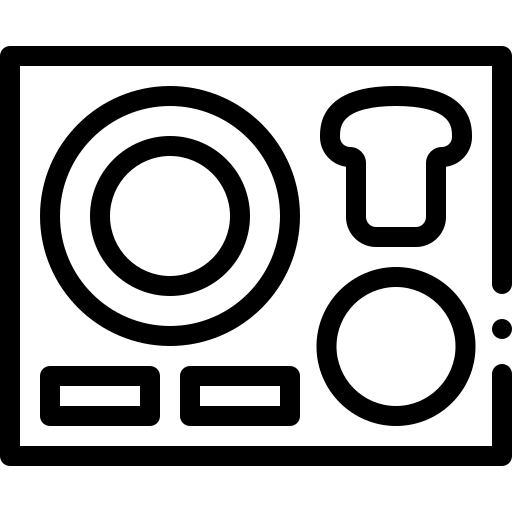 특징
식육의 일부
저렴하고 영양 균형 고려
평균 1회 기준 250엔
식생활에 관한 여러가지 교육
매체에서 다루는 일본 학교의 특징
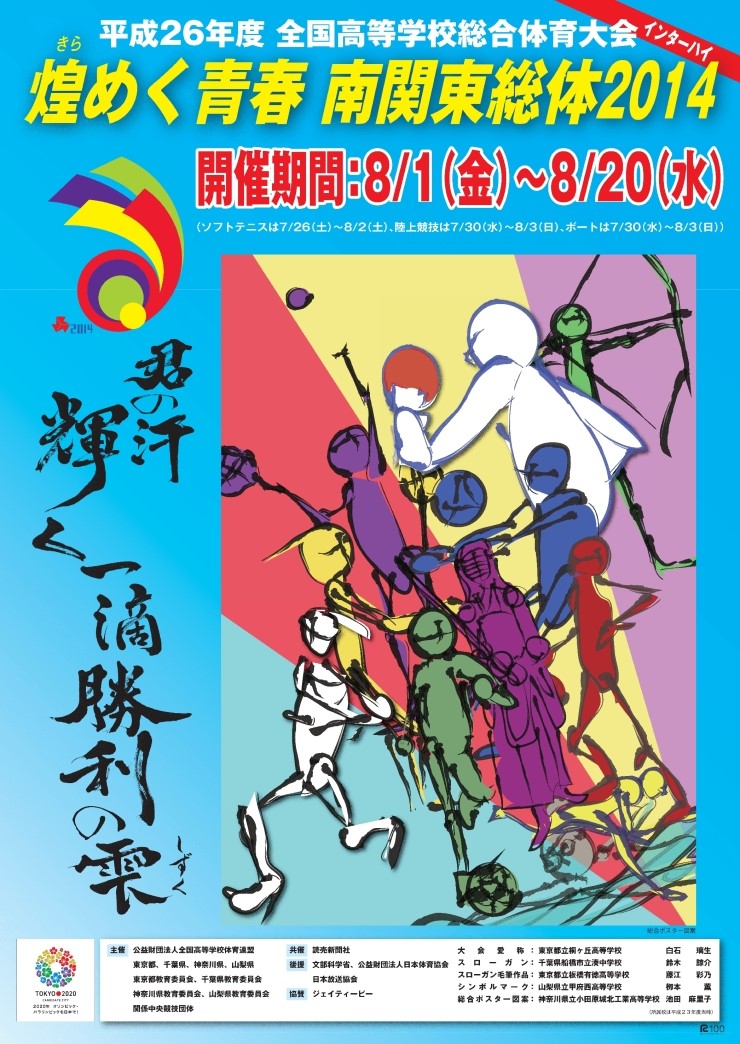 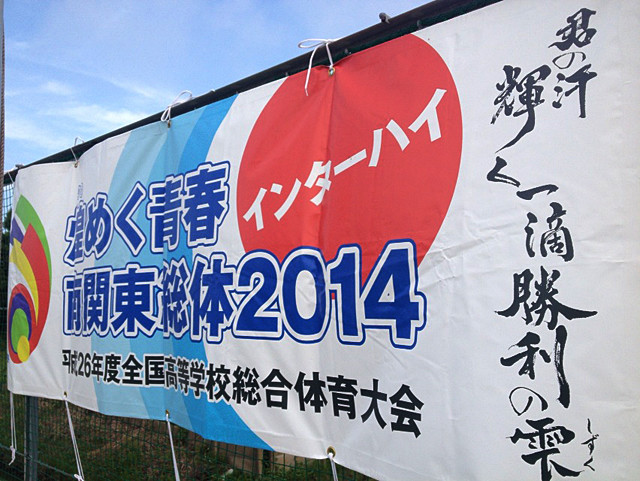 클럽, 동아리 활동
일본 학교
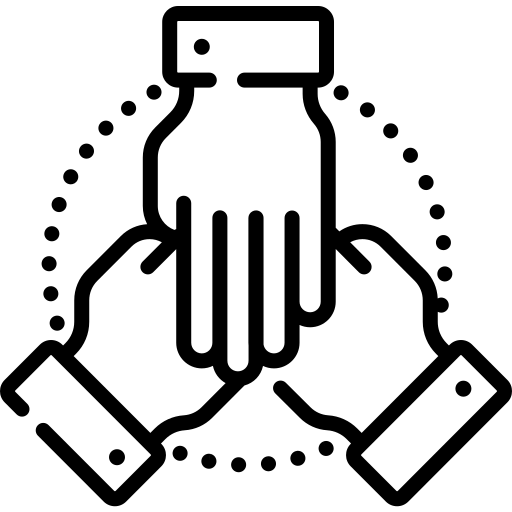 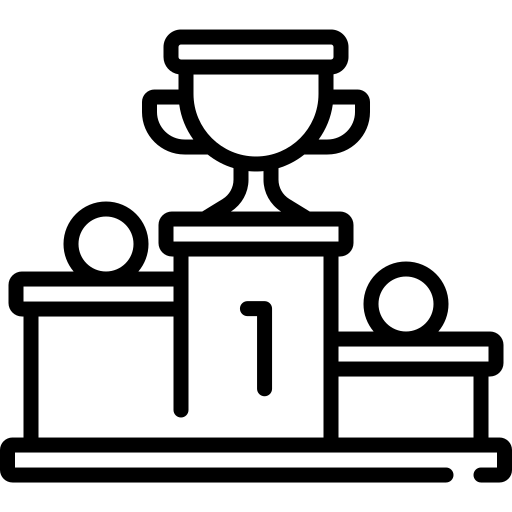 특징
여러 대형 대회들
입시 만이 목적이 아닌
친구, 선후배와의 친목도모
고시엔, 인터하이 등
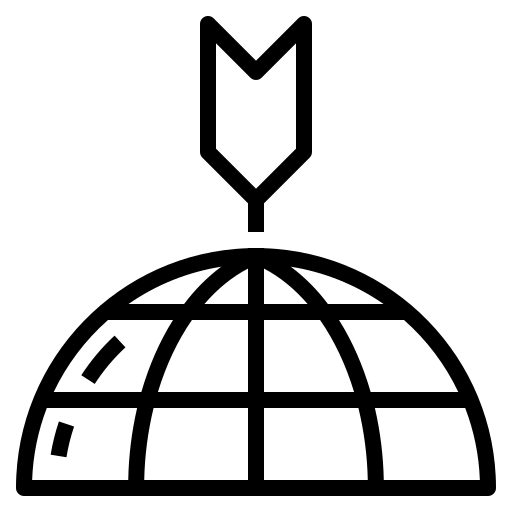 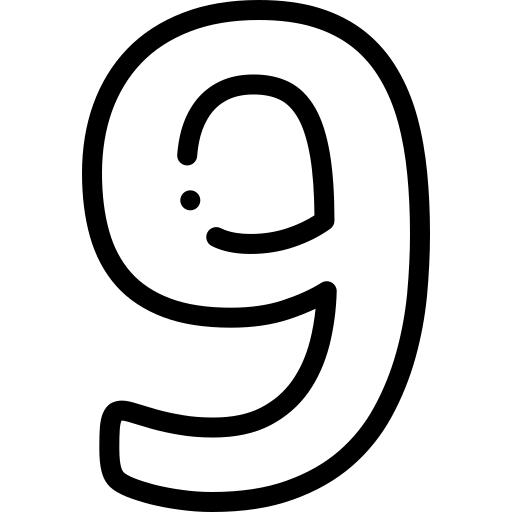 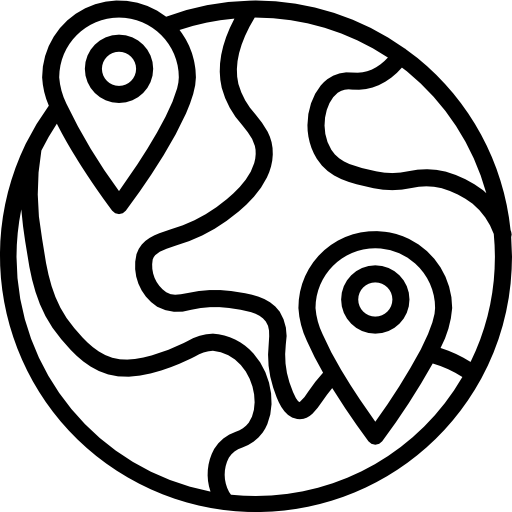 다른 
나라와의
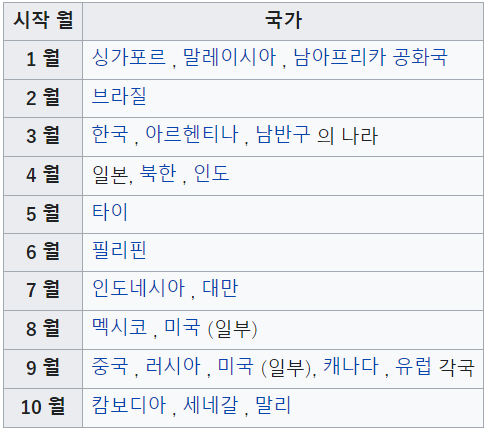 학기 시작
여름 방학 끝
많은 나라
교육 제도 차이점
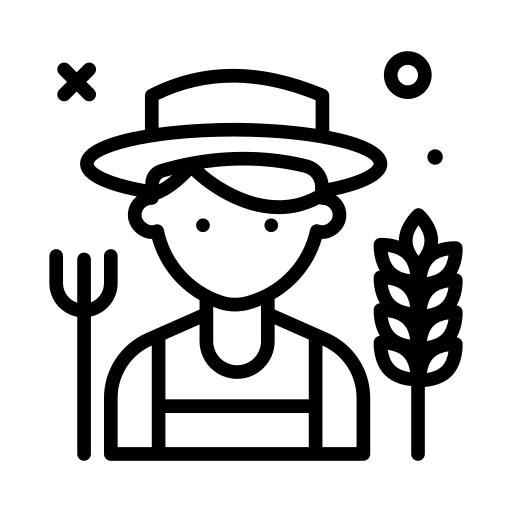 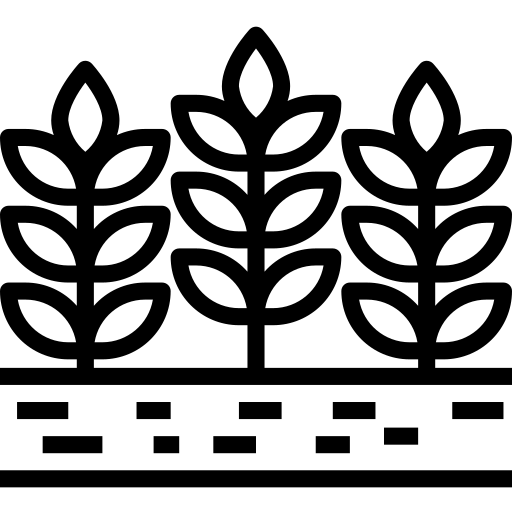 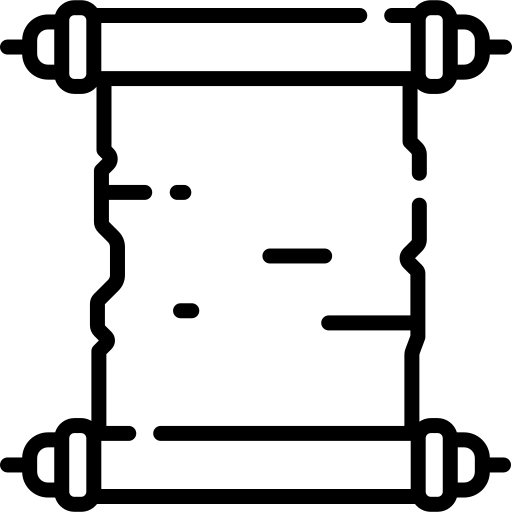 농가 > 농사 돕기
성수기 끝난 후
역사적으로
진학률
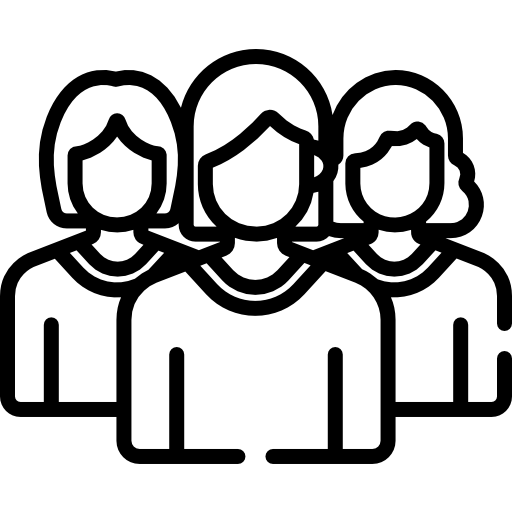 다른 
나라와의
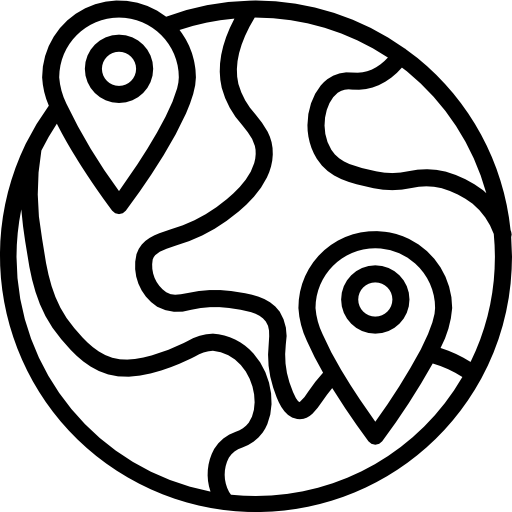 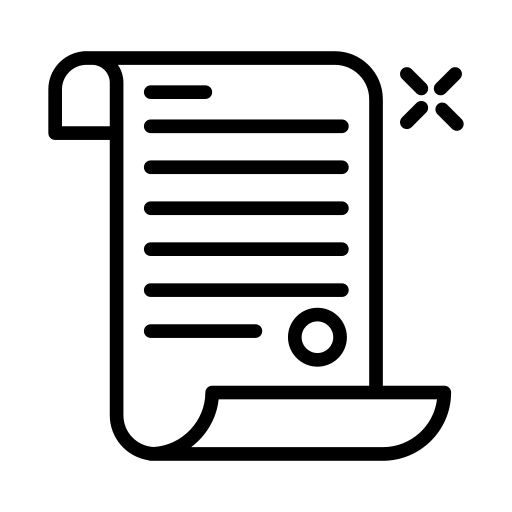 46% 以上
25-64세
상위 그룹
고등교육
교육 제도 차이점
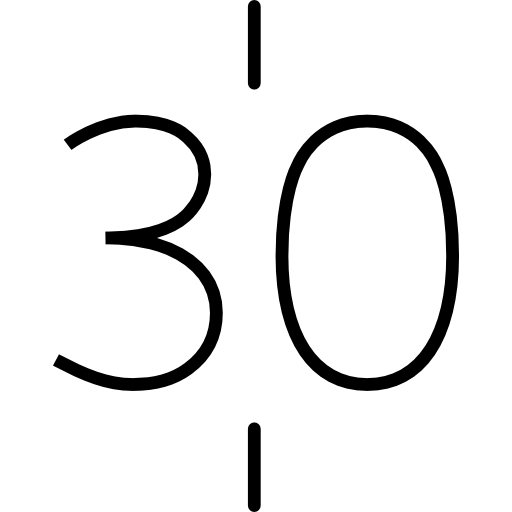 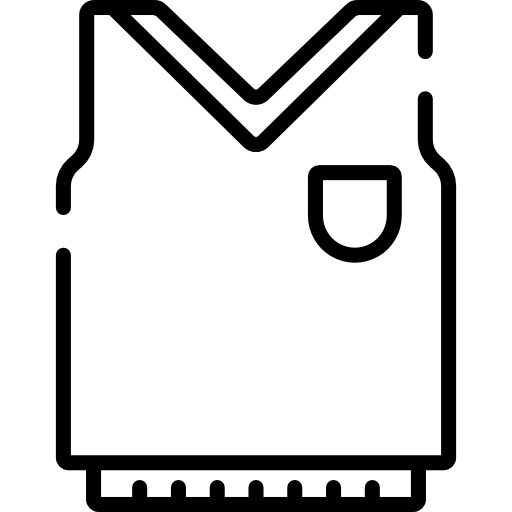 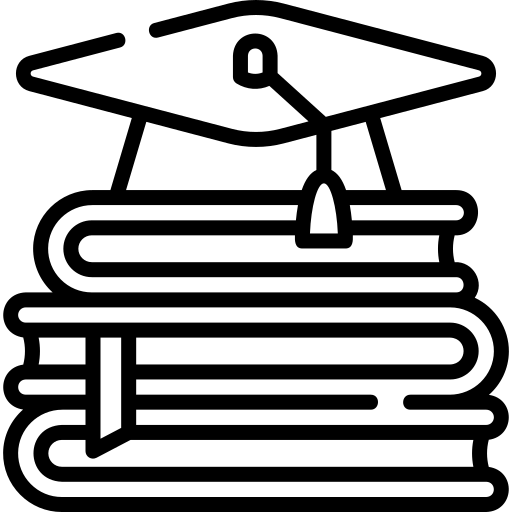 젊은 연령대 多
30대 이상의
 재학 사례는 小
교육에 대한 공공 지출
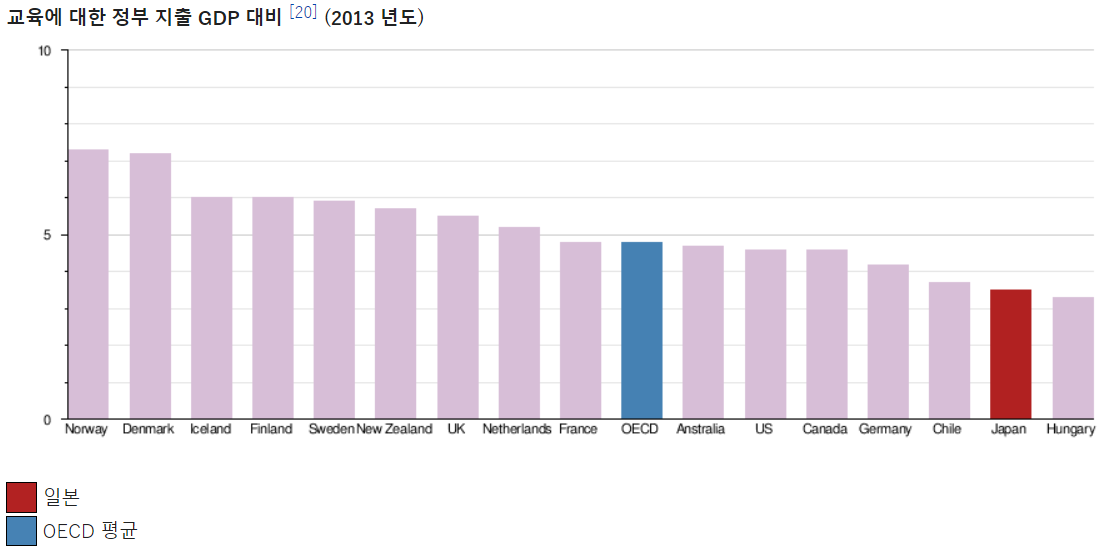 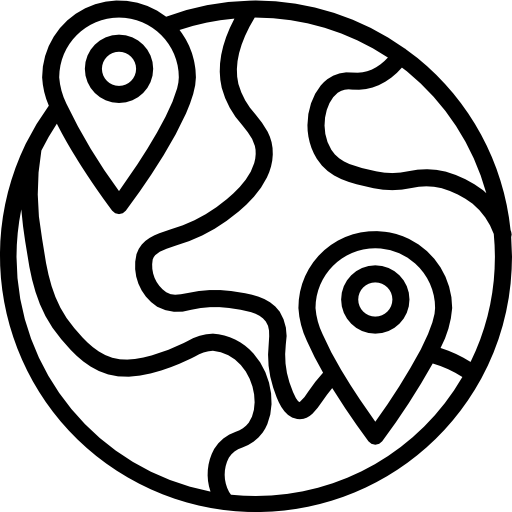 다른 
나라와의
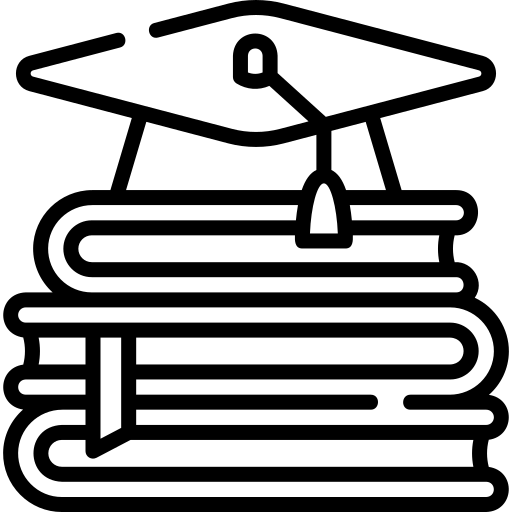 교육에 대한 
공공 지출
OECD기준 제일 낮음
교육 제도 차이점
‘일본의 교육비는 사비 부담에 의해 유지되고 있다.’
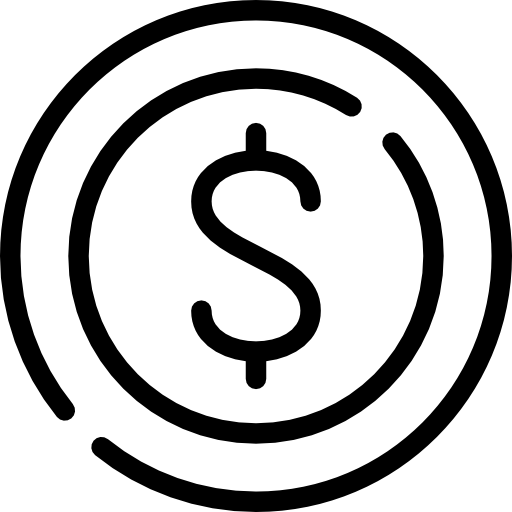 GDP대비 5.1%
OECD평균 4.8%
평균 이하
진학률
다른 
나라와의
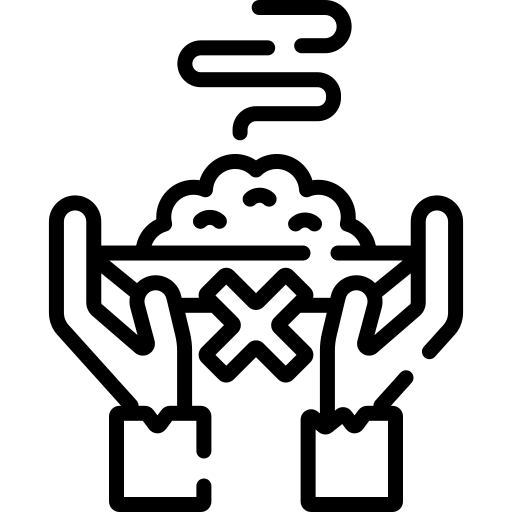 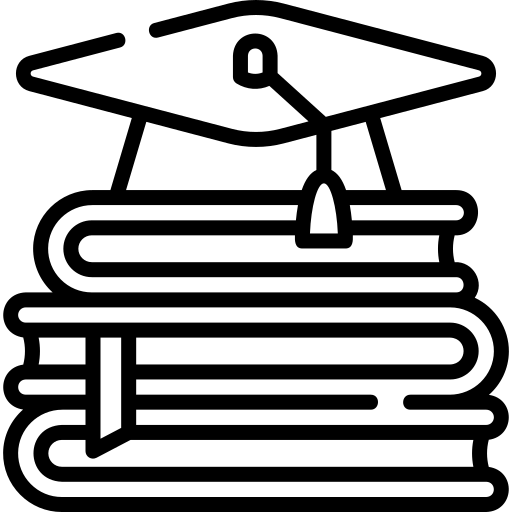 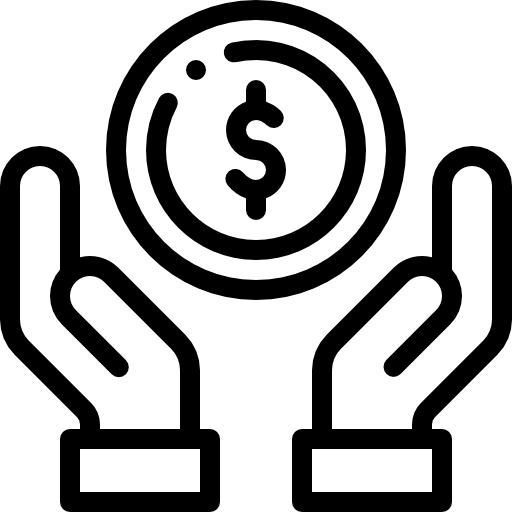 교육비의 
지출이 낮은 것
교육 환경 문제에 직결
어려운 가정
교육 제도 차이점
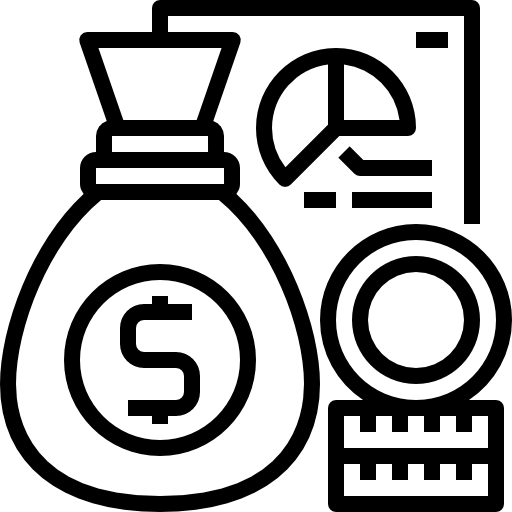 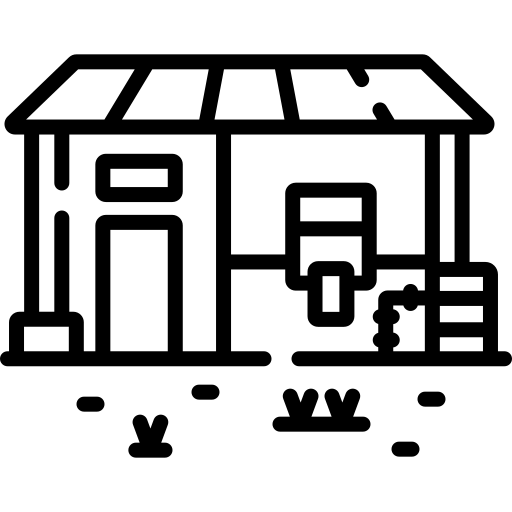 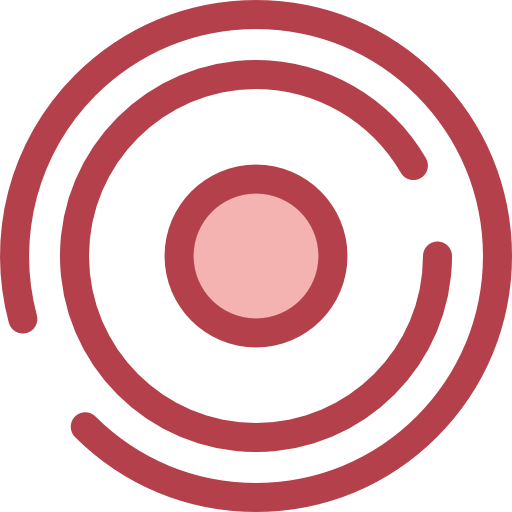 빈부격차를 넘어
교육 격차를 낳음
악순환
결론
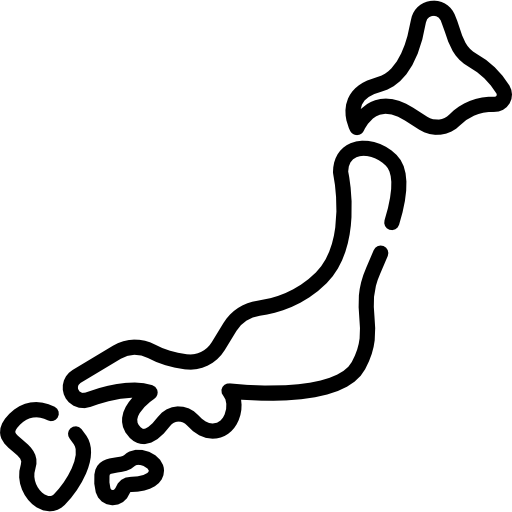 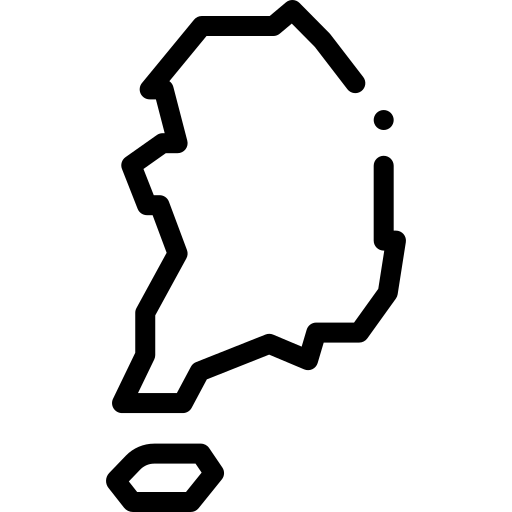 나의
일본의 학교와 우리나라의 학교는 닮은 듯 다른 점 多
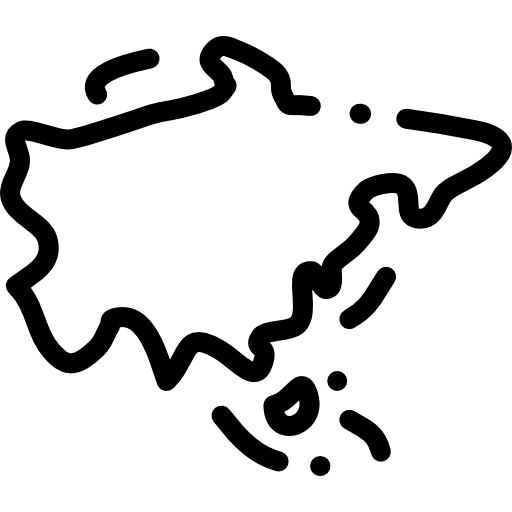 생각
가까운 지역인 것과 비슷한 생활 환경이어서의 영향도 있다고 생각
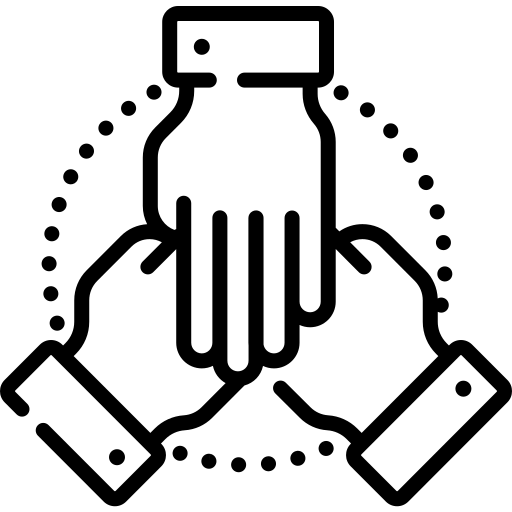 학교는 인간이 태어나 처음 겪는 큰 집단이자 사회 생활을 배우는 곳
그만큼 학교는 한 인간에게 미치는 영향이 大
학교에서 배운 사회생활과 지식, 정보는 졸업 후 사회에서의 큰 힘
출처
출처 : wikipedia [学校] [日本の教育] [学校の語源] [私立学校]
https://www.plazahomes.co.jp/living-in-tokyo/education/japanese-school-customs/
https://www.eigofamily.com/archives/3742#i
https://youtu.be/Qjxm6loWwrw
참고
자료
감사합니다
DU인재법학부 공직법학전공
21*41**4 정*영